1
Middelbare scholieren onderzoeken veranderlijke sterren
Erwin van Ballegoij
15 juni 2013
Werkgroep Veranderlijke Sterren KNVWS
2
Maaslandcollege
3
Vwo research
Fase 1
Wat is wetenschap?
Wat is de wetenschappelijke methode
Hoe doe je onderzoek?
Fase 2
Testen van betrouwbaarheid en validiteit
Toetsen van onderzoeksvragen
Reflectie op de wetenschap
Grotere zelfstandigheid in het verrichten van onderzoek
4
Research module Stars & Discovery
Gebaseerd op AAVSO’s “Variable Star Astronomy(voorheen “Hands On Astrophysics”)
Inleiding sterrenkunde: sterren, helderheid van sterren, posities van sterren, schatten van sterhelderheden, statistische concepten
Oefenen met het analyseren van een dataset: Lichtkrommen – Pogson’s methode – opgevouwen lichtkrommen – O-C diagrammen – werken met VSTAR
Toepassen analyse op een dataset van een beperkt onderzochte veranderlijke ster
5
Research module Stars & Discovery
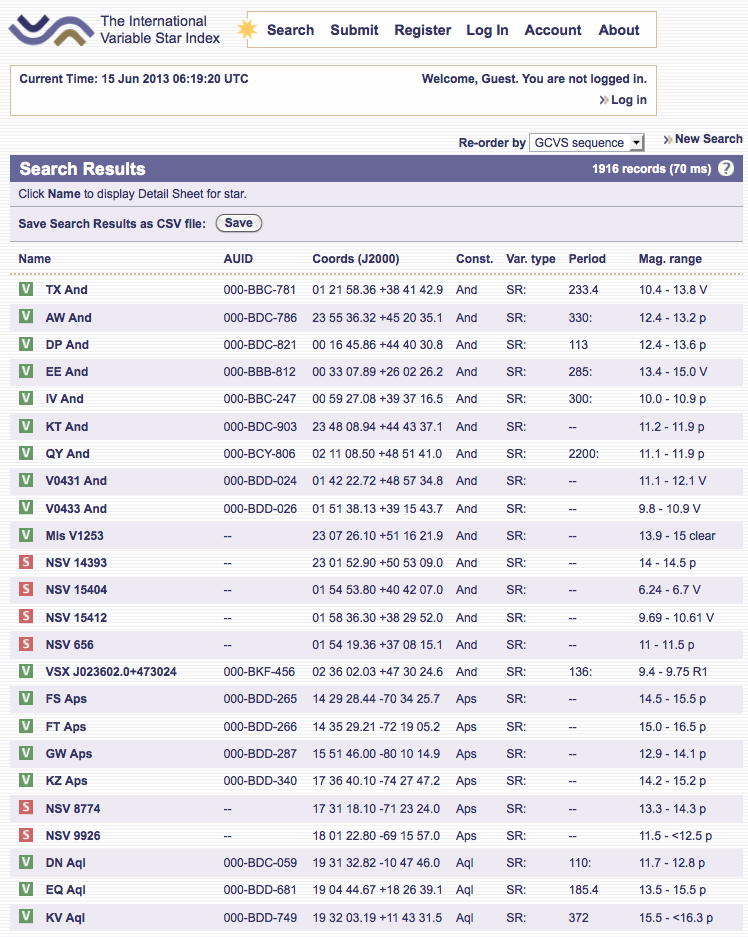 6
Research module Stars & Discovery
7
TU Col
8
TU Col
9
TU Col
Efemeride: Cn = 2452053,00 + (n × 271,36)
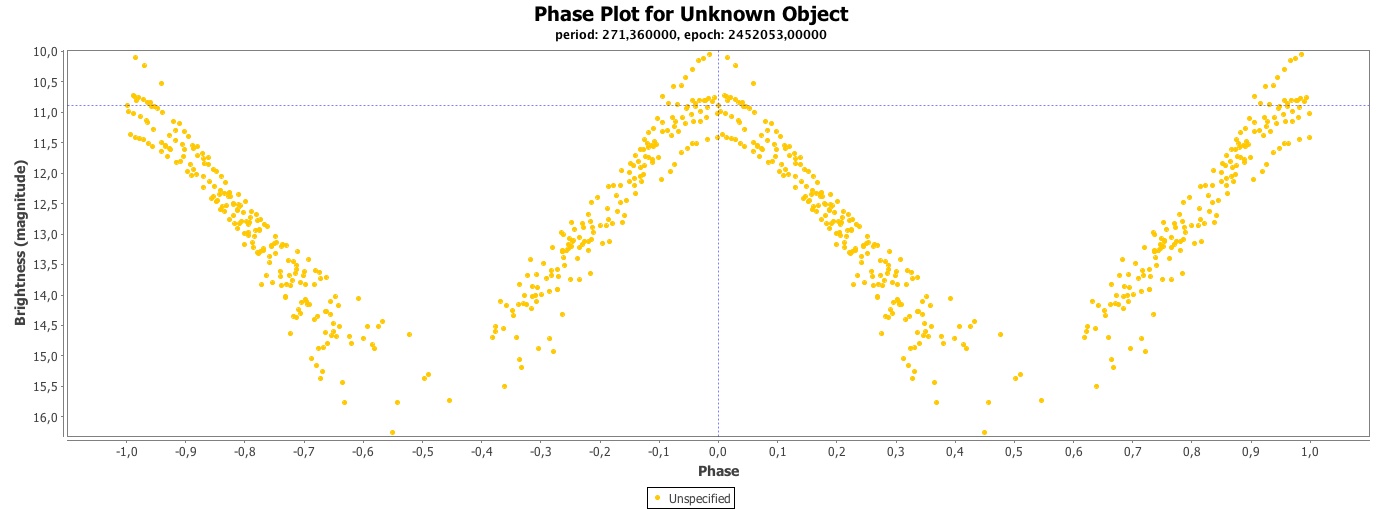 10
OO CMa
11
OO CMa
12
OO CMa
Efemeride: Cn = 2451950,59 + (n × 259,7)
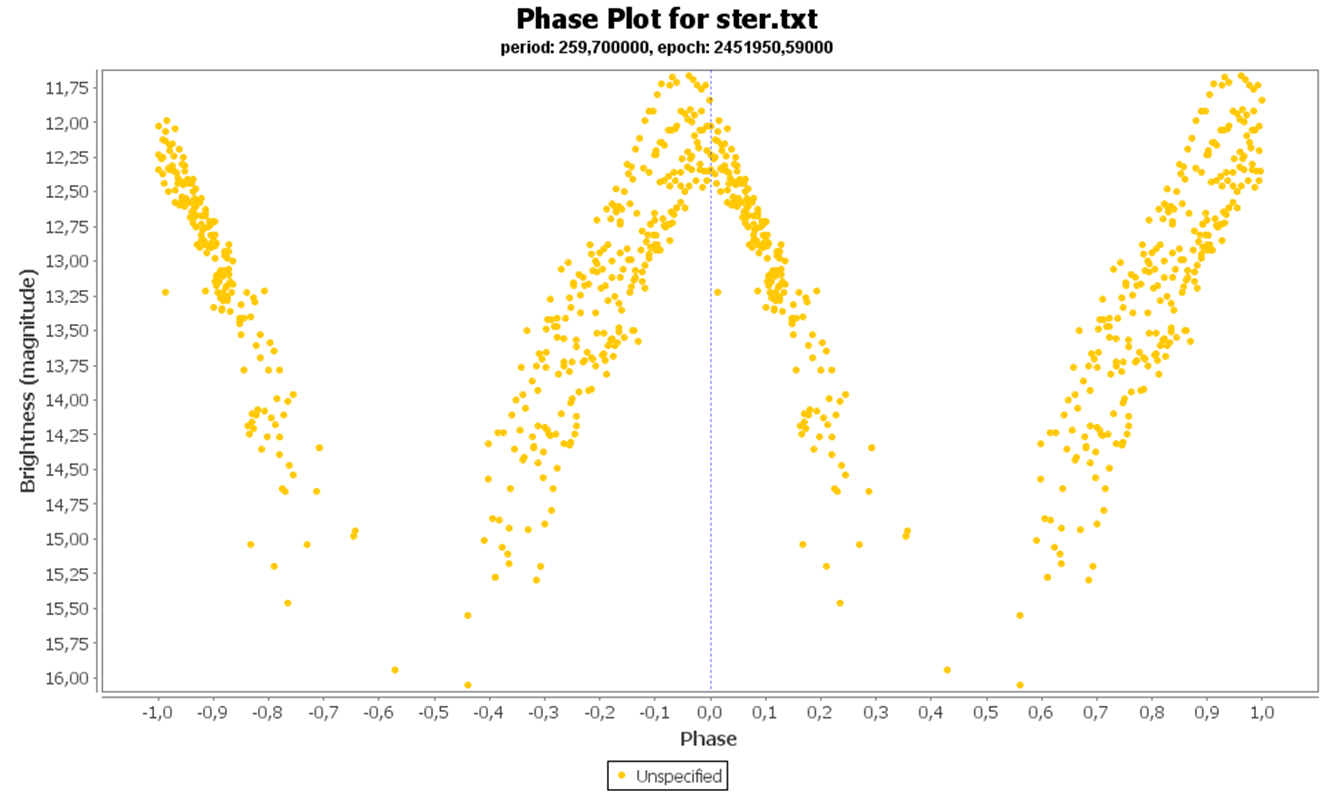 13
OO CMa
14
OO CMa
Conclusie
Range maxima: 11,7- 12,5
Amplitude: > 2,5 magnitudes
Gemiddelde periode: 259,7 dagen
Conclusie: OO CMa is een Mira-veranderlijke
15
V370 Hya
16
V370 Hya
Efemeride: Cn = 2451842 + (n × 380)
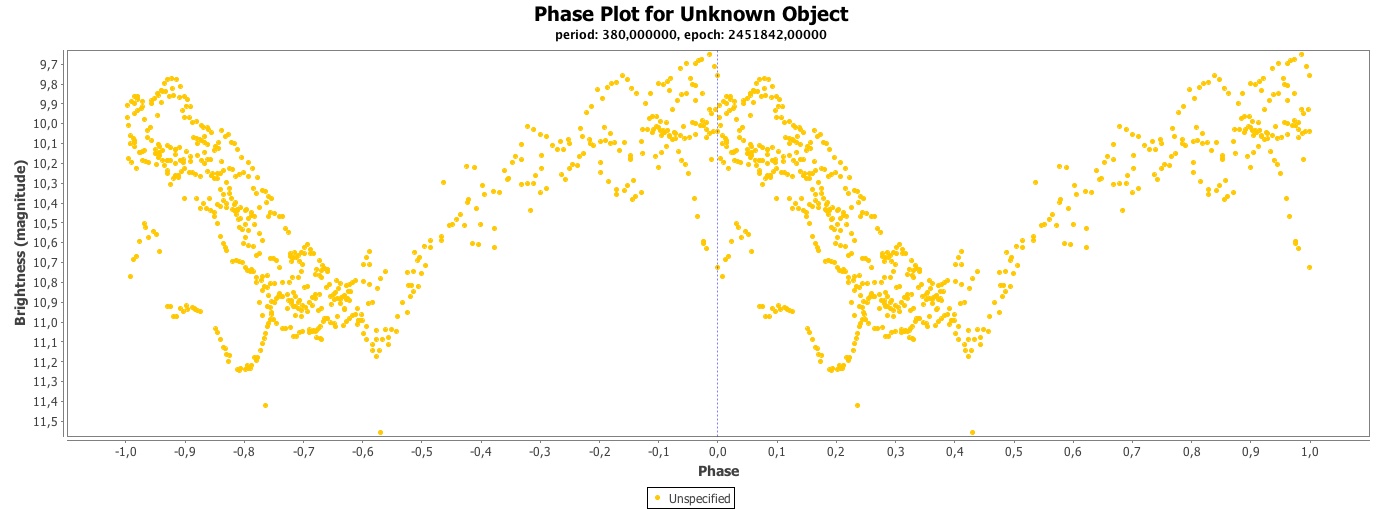 17
V388 Hya
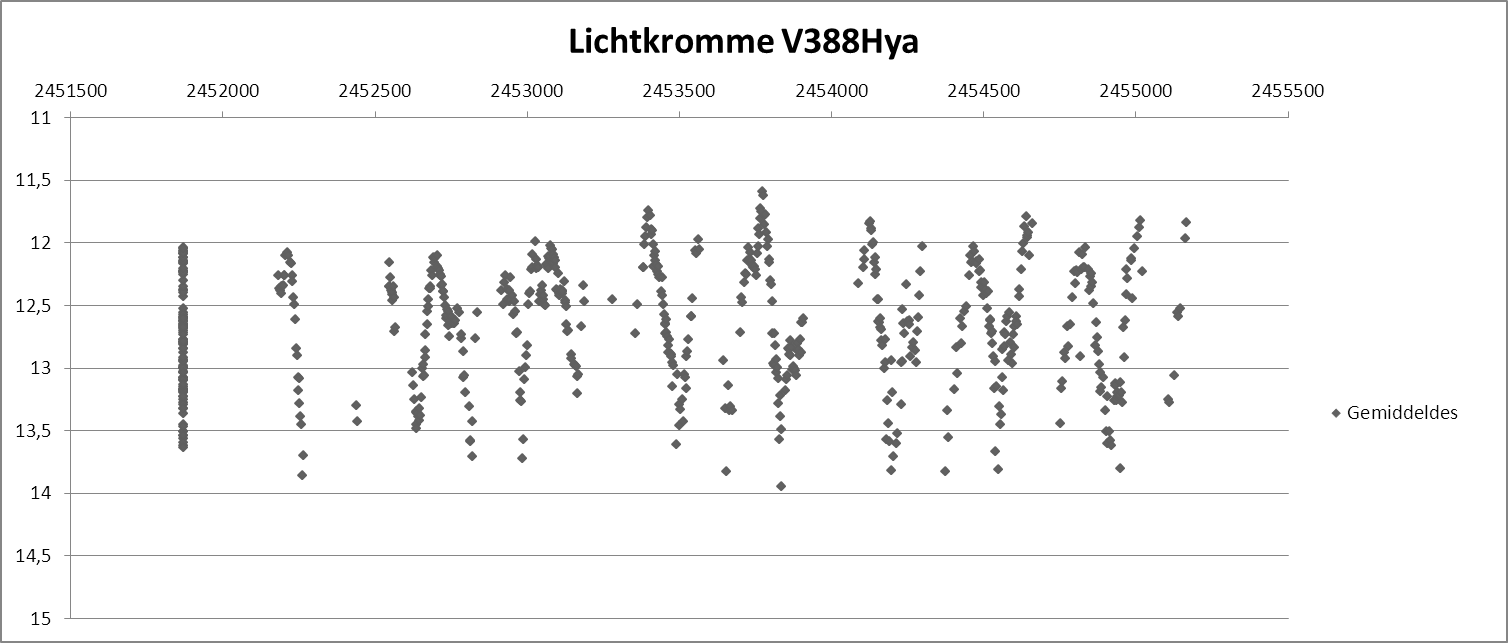 18
V388 Hya
19
V388 Hya
Conclusie
Range maxima: 11,6- 12,2
Amplitude: < 2,5 magnitudes
Gemiddelde periode: ?
Conclusie: V388 Hya is een SRD veranderlijke (?)
20
MW Vel
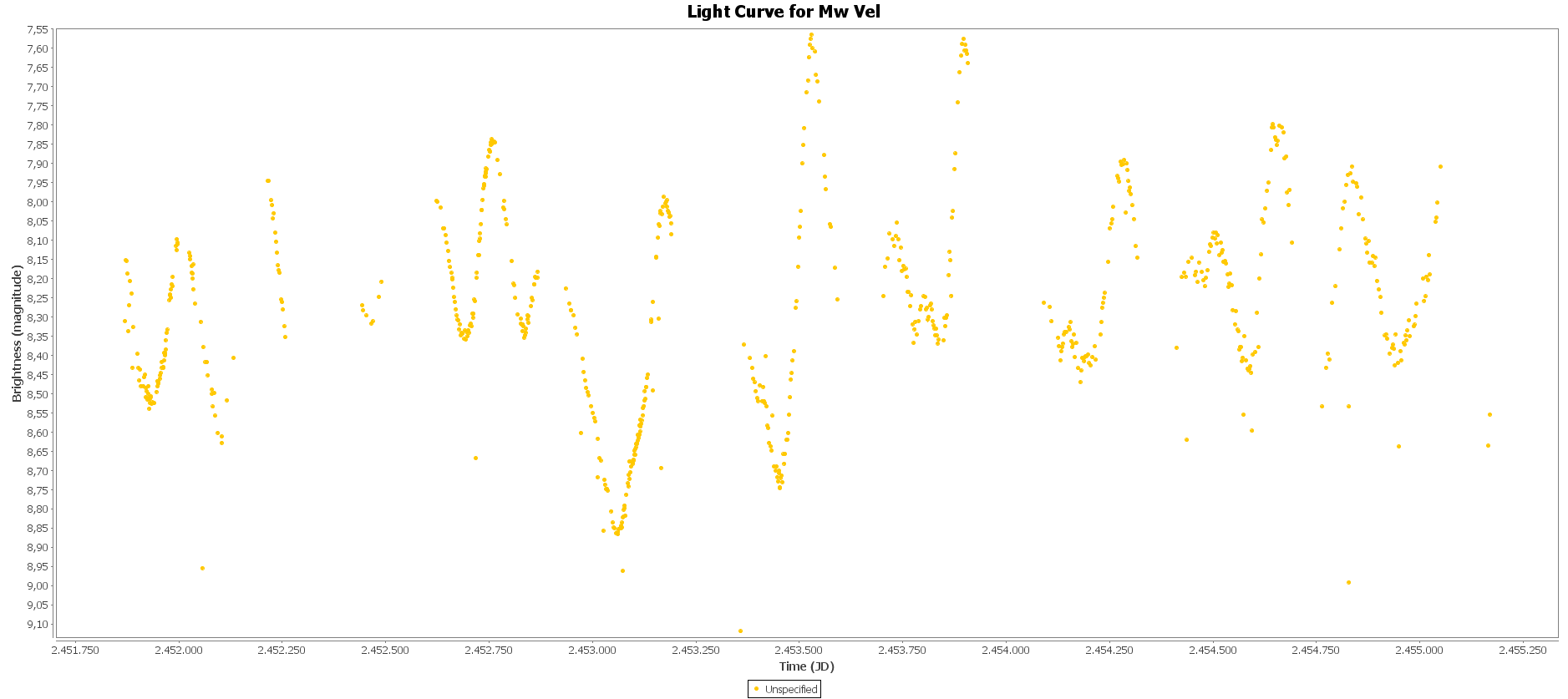 21
MW Vel
22
MW Vel
Efemeride: Cn = 2452009 + (n × 189)
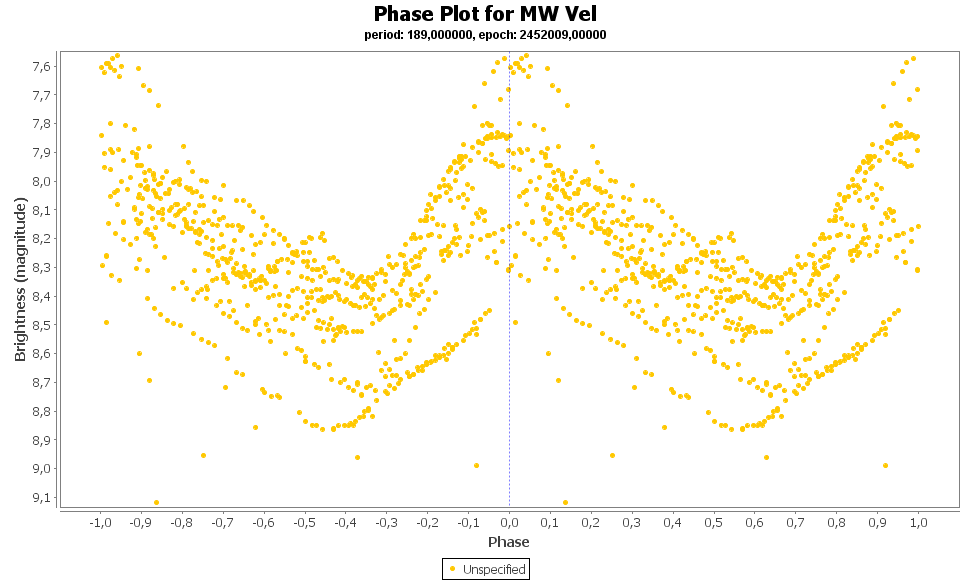 23
MW Vel
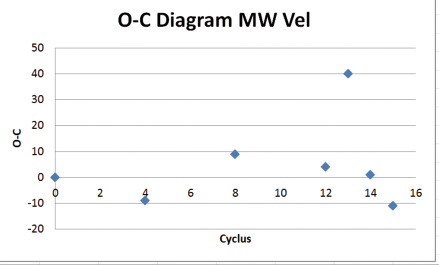 24
MW Vel
Gem. max. helderheid: 7,89
Bereik: 7,58 – 8,09
Gem. min. helderheid: 8,50
Bereik: 8,31– 8,86
Soort veranderlijke: SRB? (of toch SRA?)
25
RR Crt
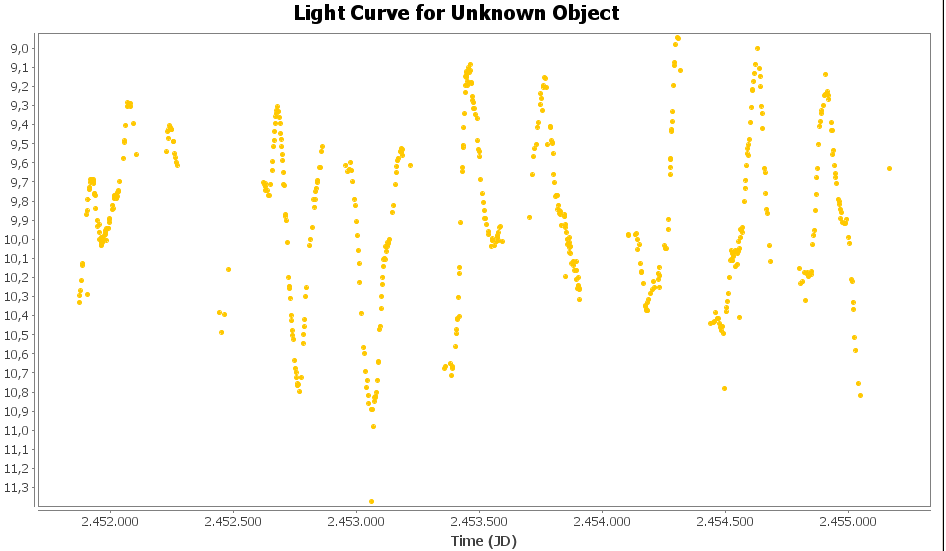 26
RR Crt
27
RR Crt
Efemeride: Cn = 2451922,82 + (n x 294,82)
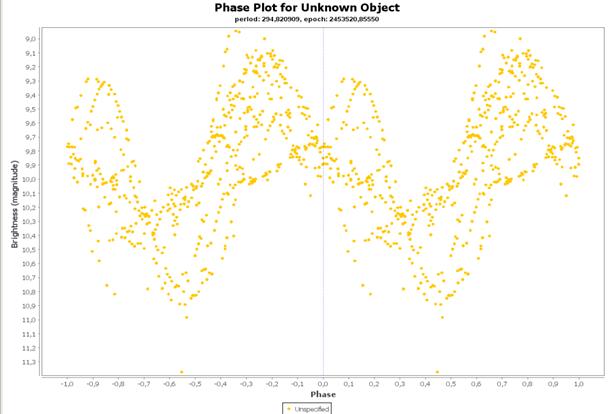 28
RR Crt
mV, max = 9,0
mV, min = 9,0
Soort veranderlijke: SRB?
29
BW Aps
30
BW Aps
31
BW Aps
Efemeride: Cn = 2452754,000 + (n x 305,375)
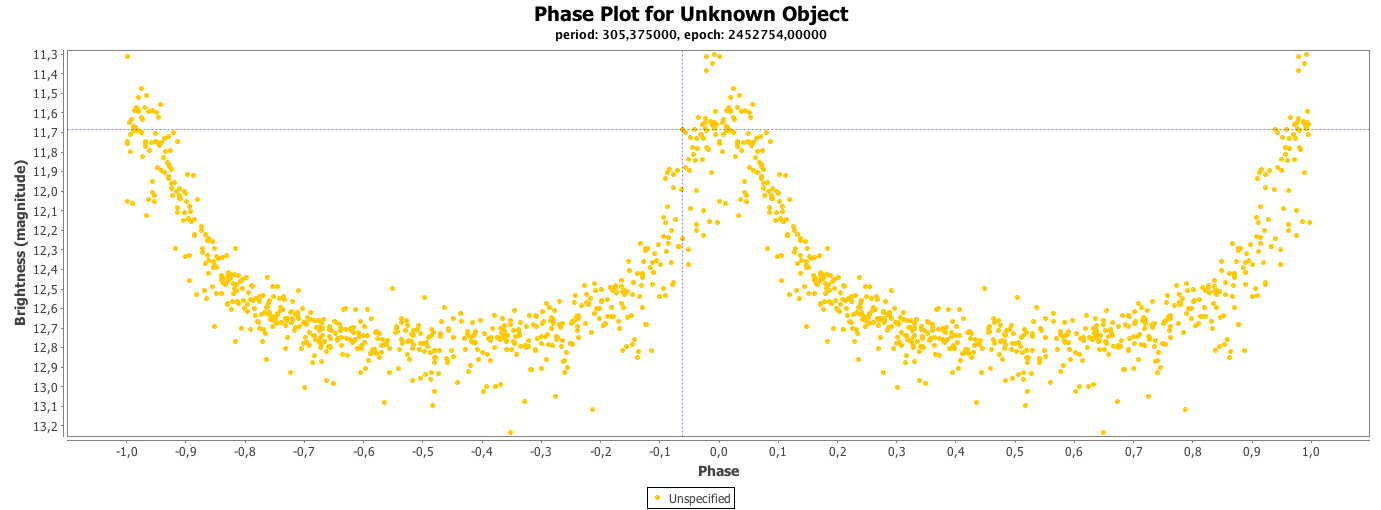 32
BW Aps
GEEN RRAB ster!